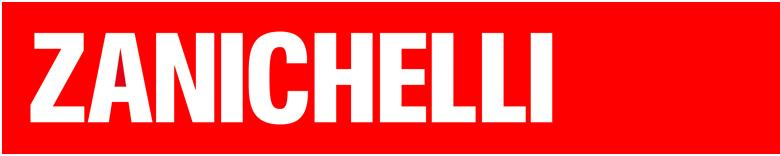 Fabio Fanti
Biologia, microbiologia
e tecniche di controllo sanitario
Capitolo 9

La variabilità genetica e le mutazioni
1. I meccanismi di ricombinazione
È importante che ci sia un costante equilibrio tra meccanismi conservativi e di cambiamento nel materiale genetico.
Stabilità del genoma
Variazioni nell’assetto genetico
replicazione del DNA
riproduzione asessuata
riproduzione sessuata
mutazioni
ricombinazione
omologa
trasposizione
sito-specifica
2. La ricombinazione omologa o generale
Ricombinazione omologa: Scambi di materiale genetico tra due sequenze quasi identiche
Crossing over (negli eucarioti)
Riparazione del DNA
Ricombinazione sito - specifica:
Scambi di materiale genetico in corrispondenza di una sequenza specifica
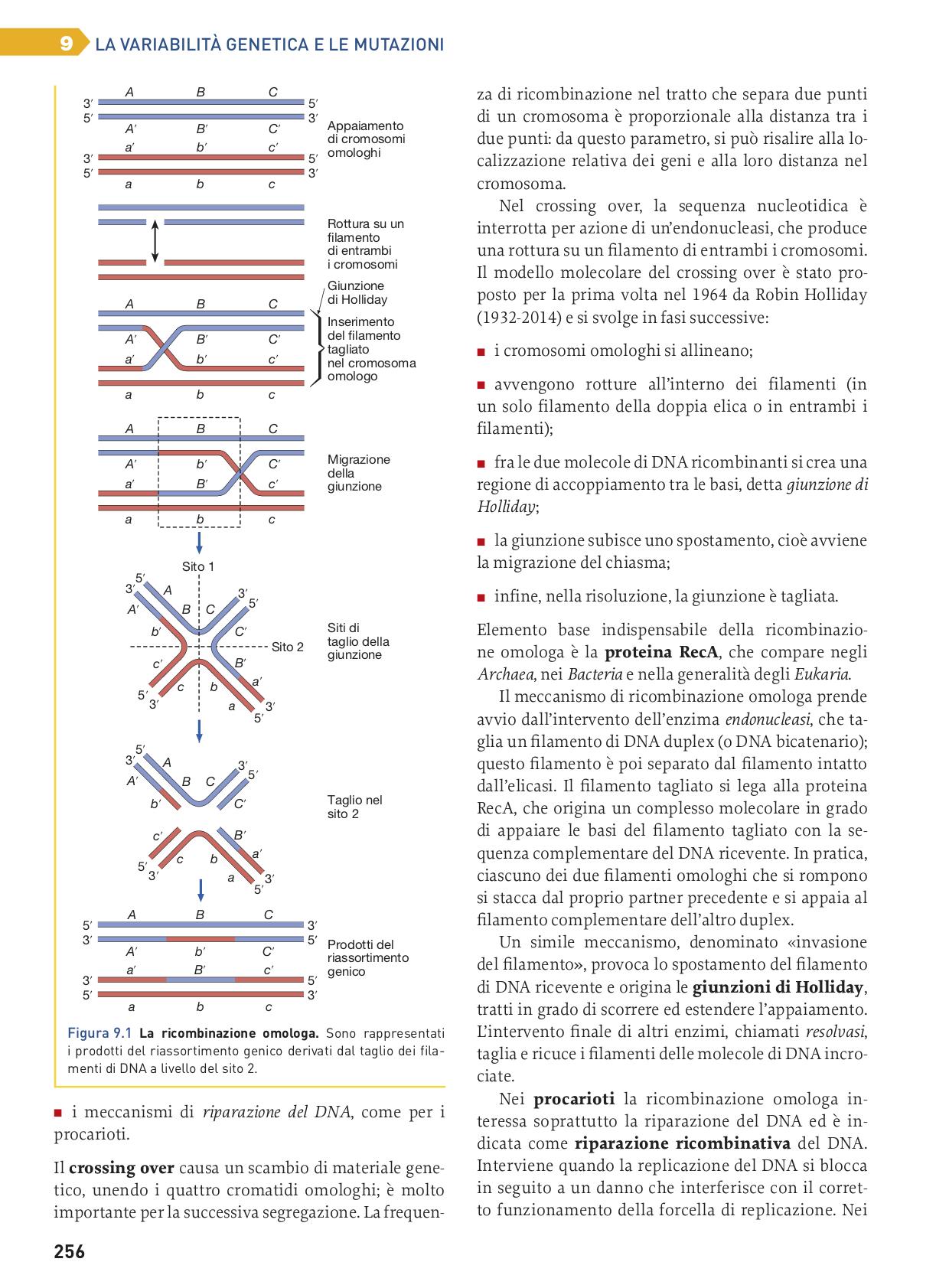 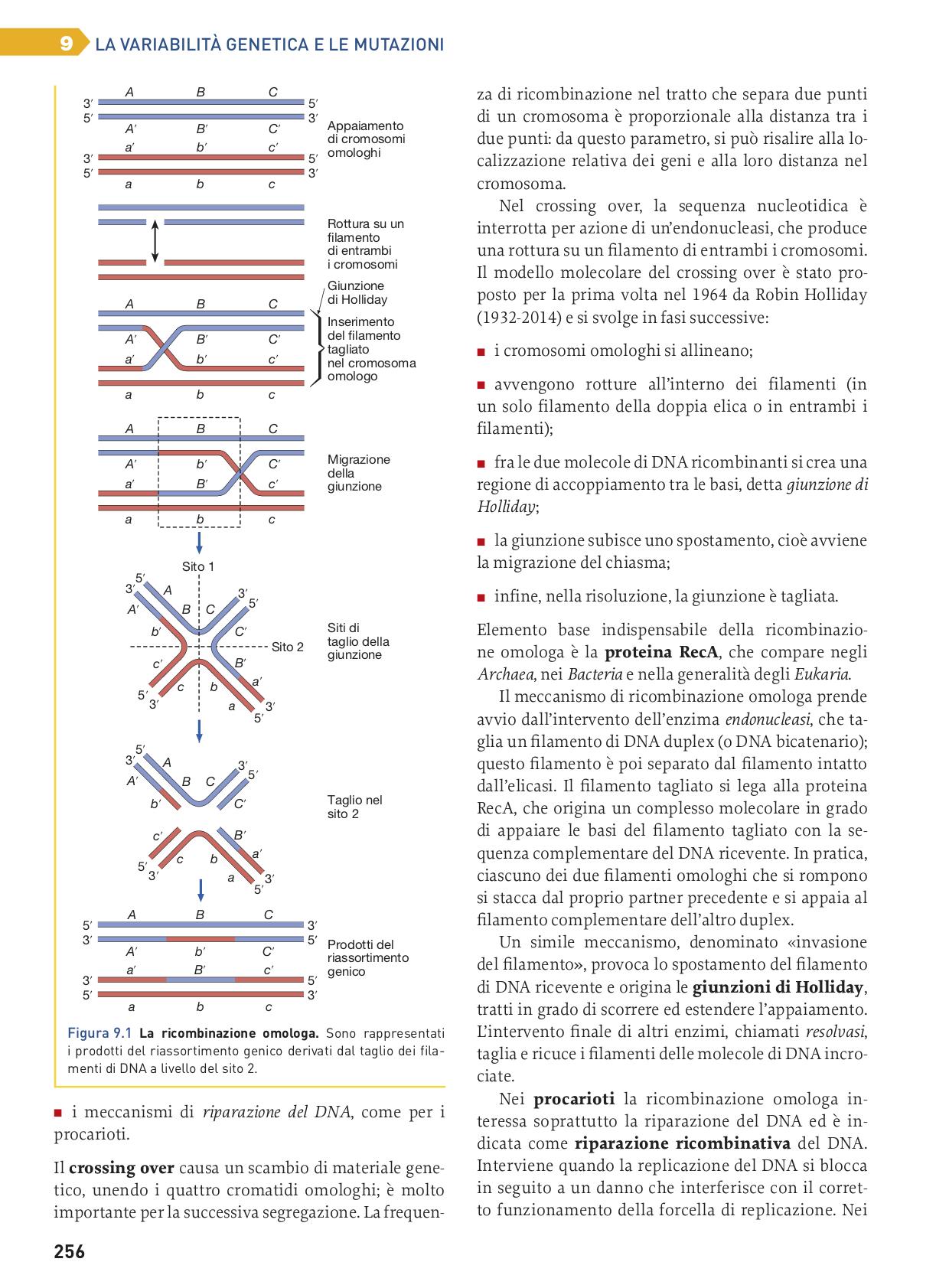 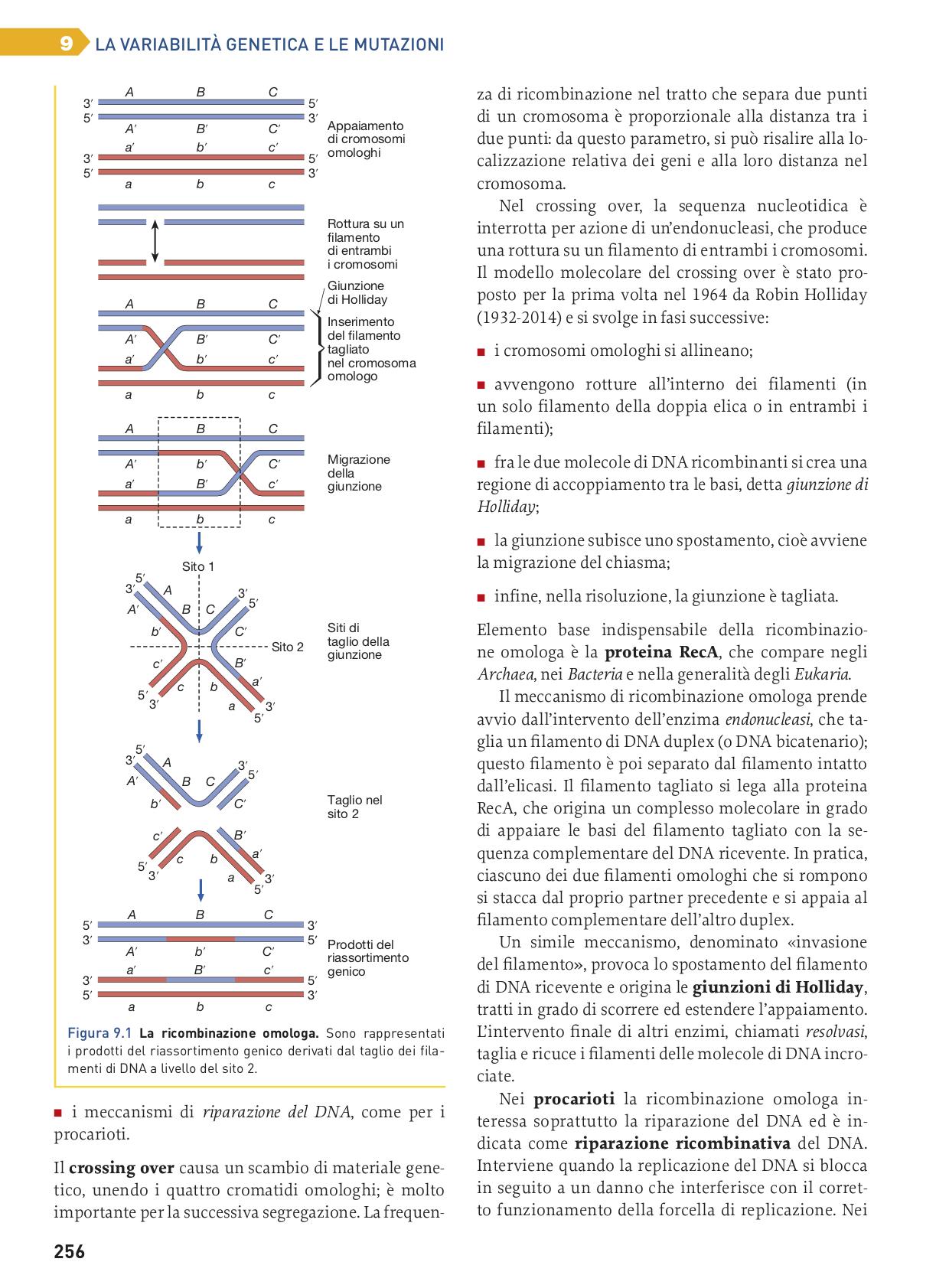 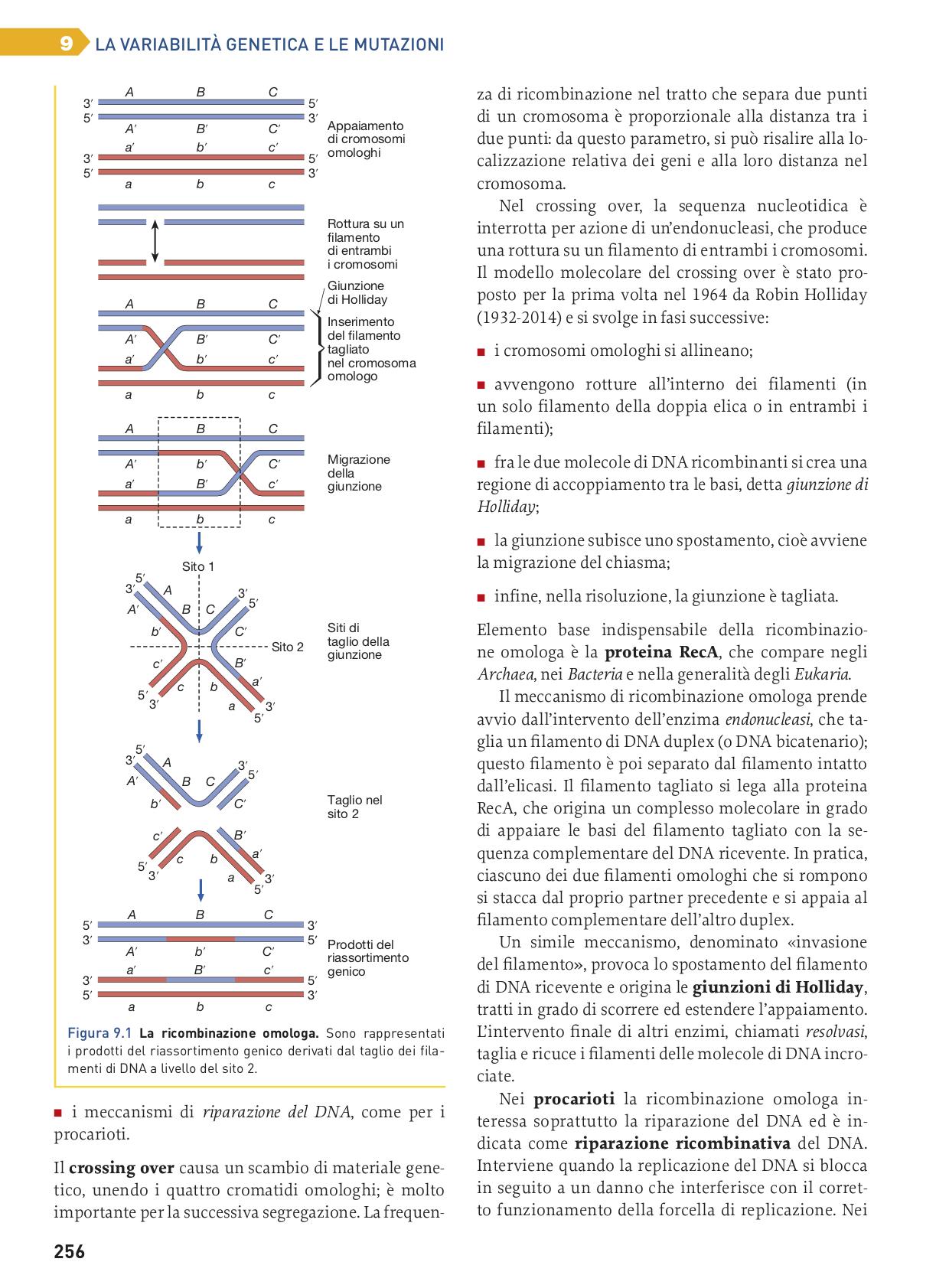 3. La ricombinazione per trasposizione senza omologia
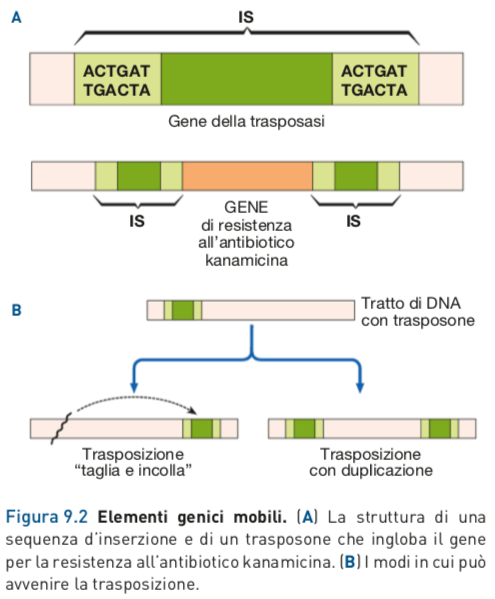 Trasposoni
Tratti di DNA in grado di spostarsi da una posizione di un cromosoma ad un altra.
Non richiede la presenza di sequenze omologhe.

La trasposizione si realizza:
per spostamento del trasposone
per trasposizione replicativa
4. La ricombinazione con trasferimento genico orizzontale
Nonostante la riproduzione batterica avvenga per scissione binaria, compaiono periodicamente ceppi batterici geneticamente diversi dalle cellule originarie.

Le cause di questi eventi possono essere:
il verificarsi di mutazioni
lo scambio di materiale genico tra cellule (trasferimento genico orizzontale), che può coinvolgere:
il DNA cromosomiale di due cellule (donatore e ricevente)
il DNA plasmidico e quello cromosomiale
il DNA di un virus e quello batterico
5. La coniugazione batterica e il fattore F
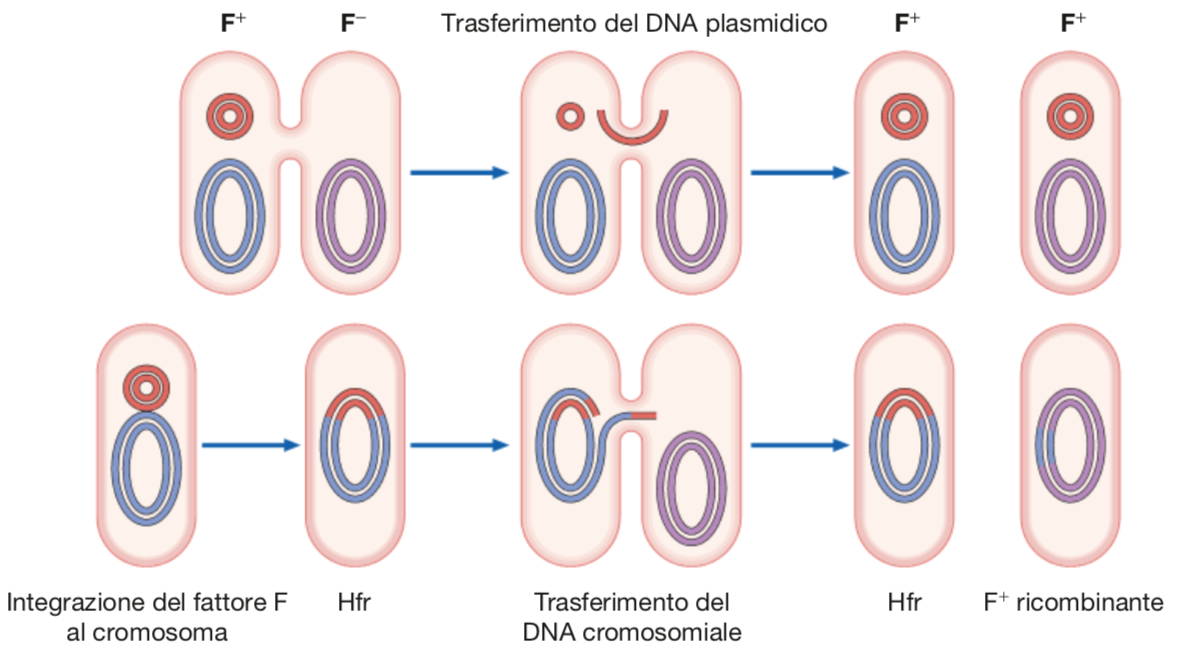 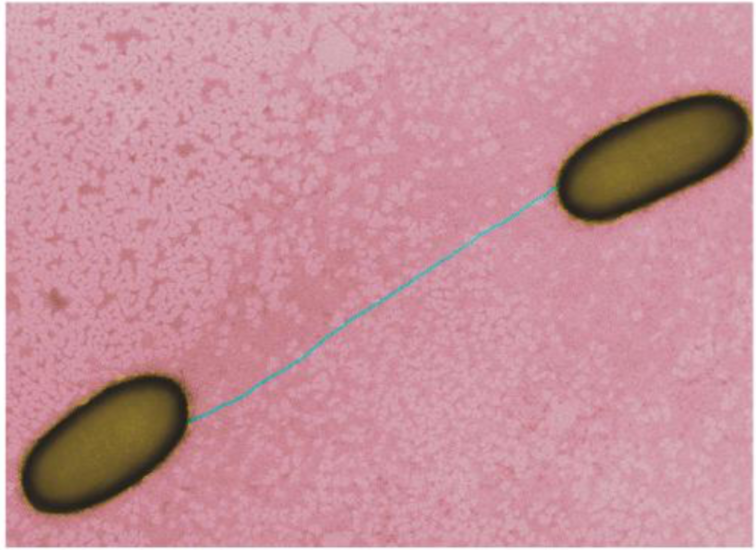 Unione diretta di due cellule batteriche attraverso un pilum F.
Il materiale genetico può essere cromosomico o plasmidico. 
Solo le cellule dotate del plasmide F (F+) possono condividere il proprio DNA. 
Le cellule riceventi F- si trasformano in cellule F+. 
Il plasmide F è in grado di integrarsi nel cromosoma batterico.
5. La coniugazione batterica e il fattore F
Esperimento di Lederberg e Tatum: dimostra l’esistenza della coniugazione batterica.
Esperimento di Bernard Davis: dimostra che il contatto fisico tra due ceppi batterici è indispensabile perchè avvenga la coniugazione.
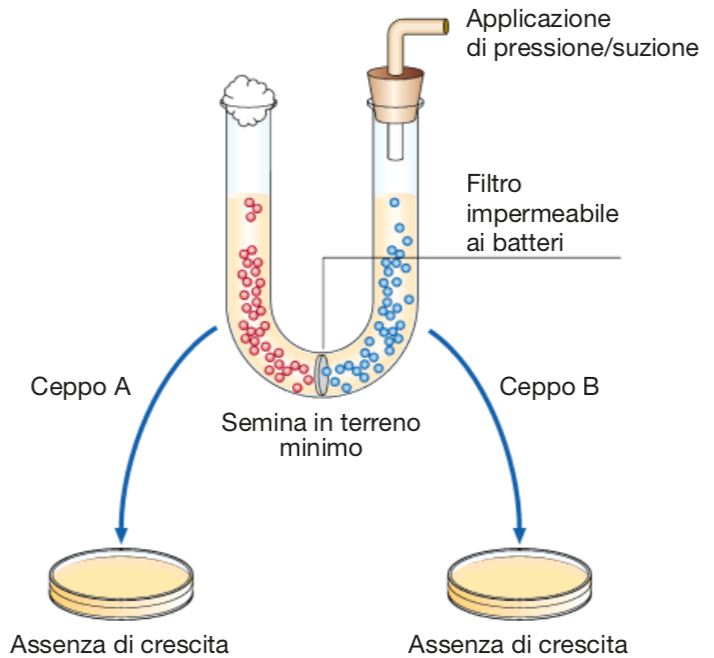 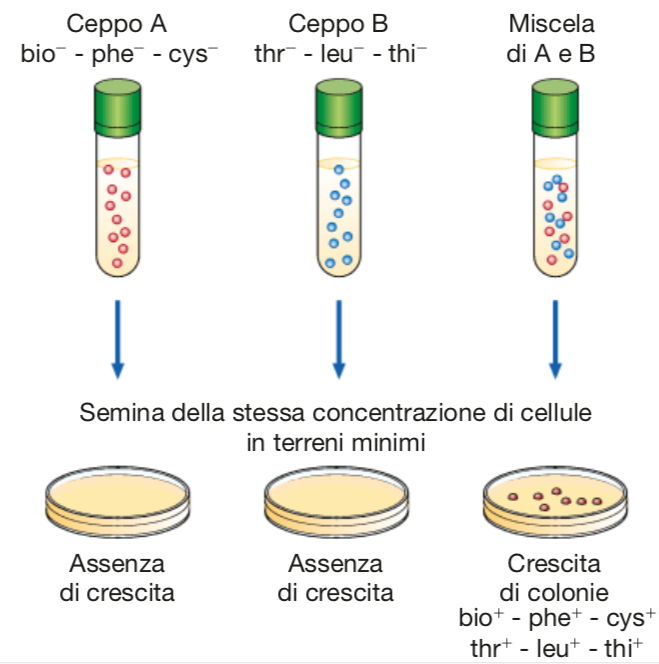 6. La trasformazione batterica
Acquisizione diretta di materiale genetico libero. 
Il DNA può essere cromosomiale, plasmidico o derivante da lisi cellulare.
Le cellule che ricevono il DNA devono essere in grado di acquisirlo e integrarlo al proprio materiale genetico (competenza)
Esperimento di Griffith (1928)
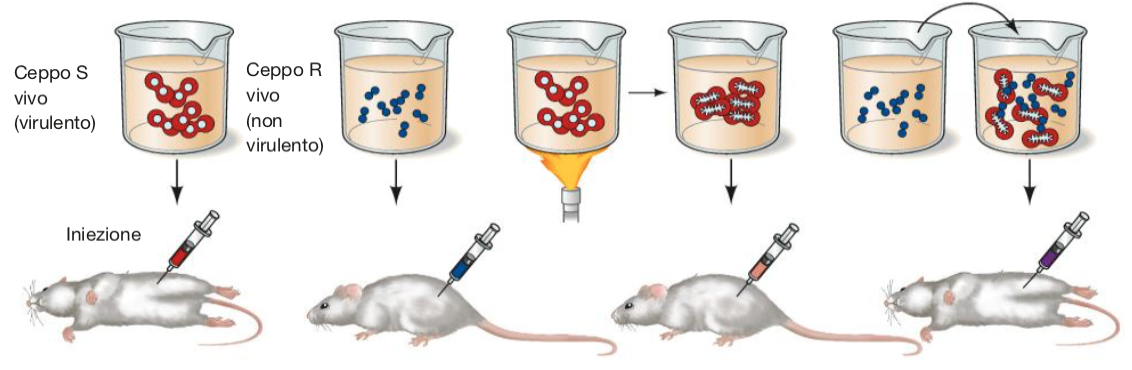 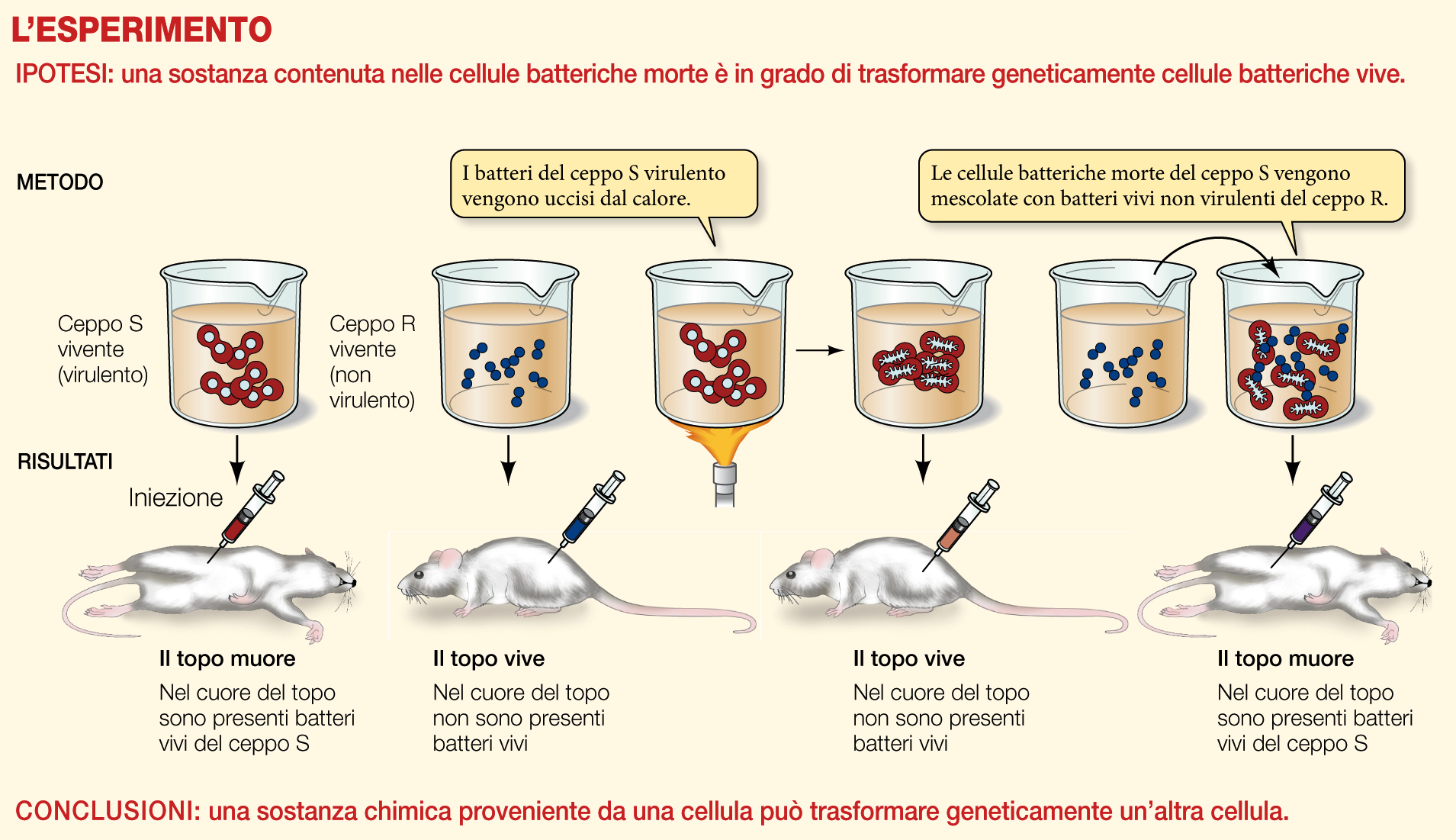 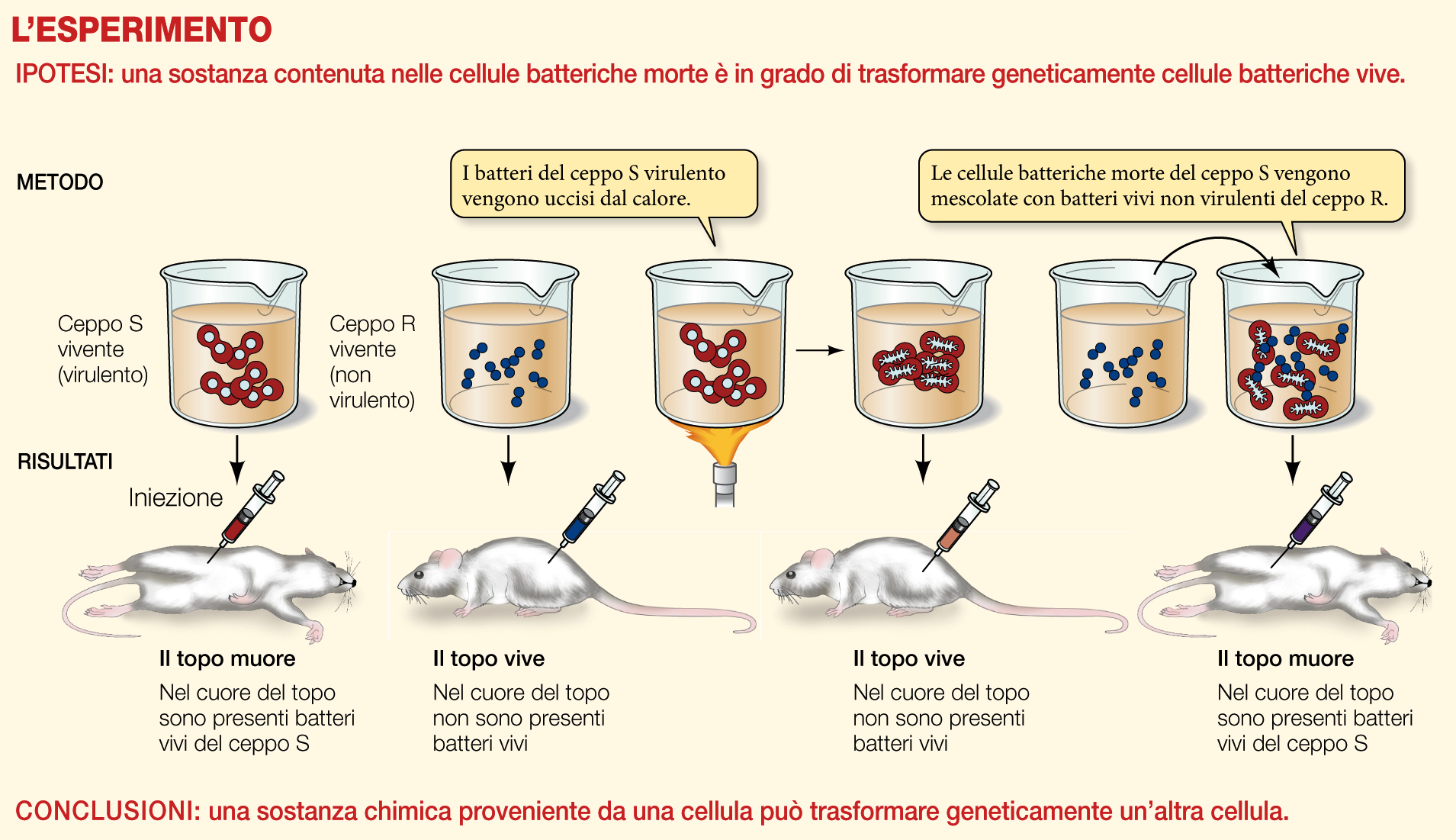 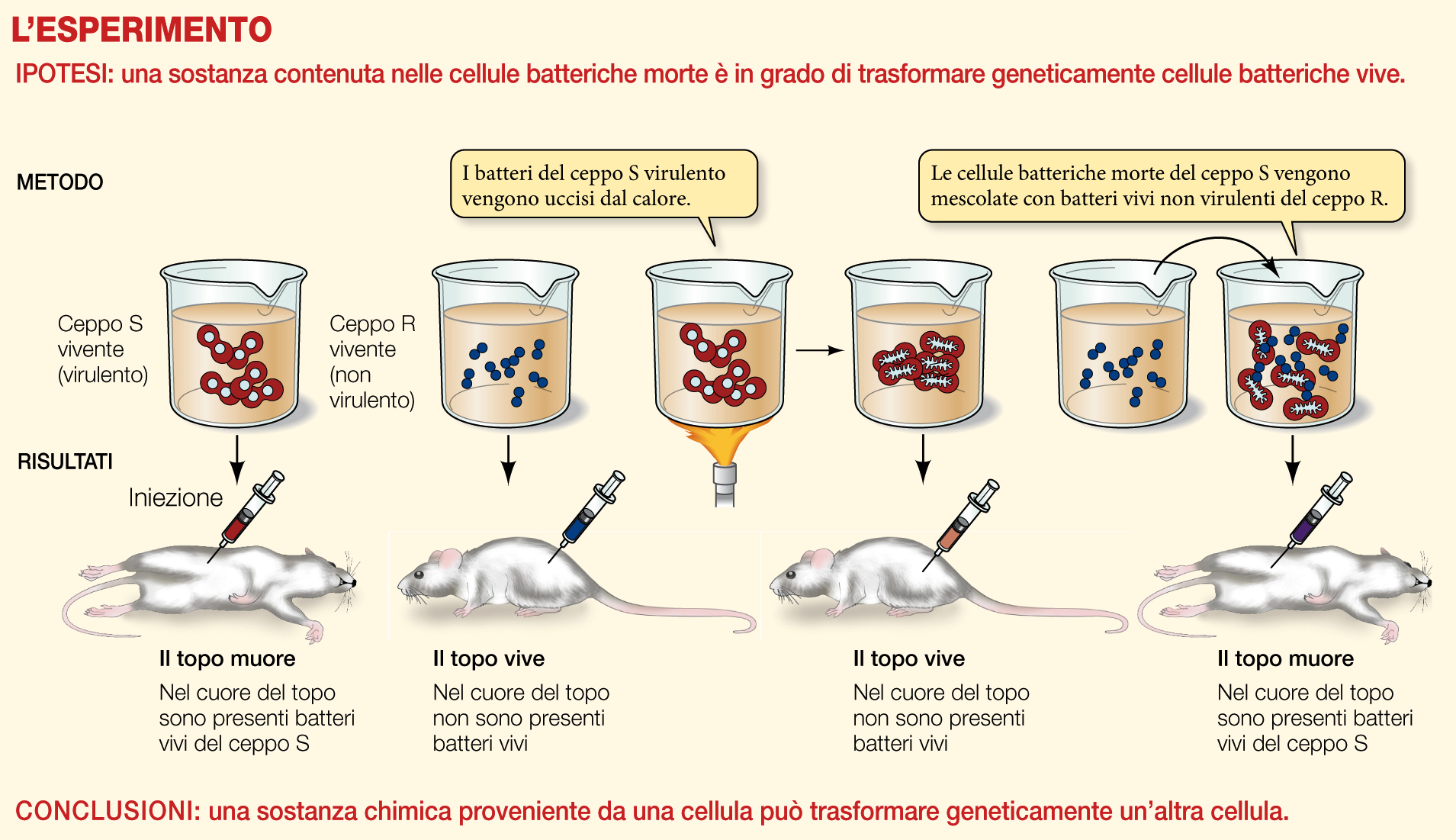 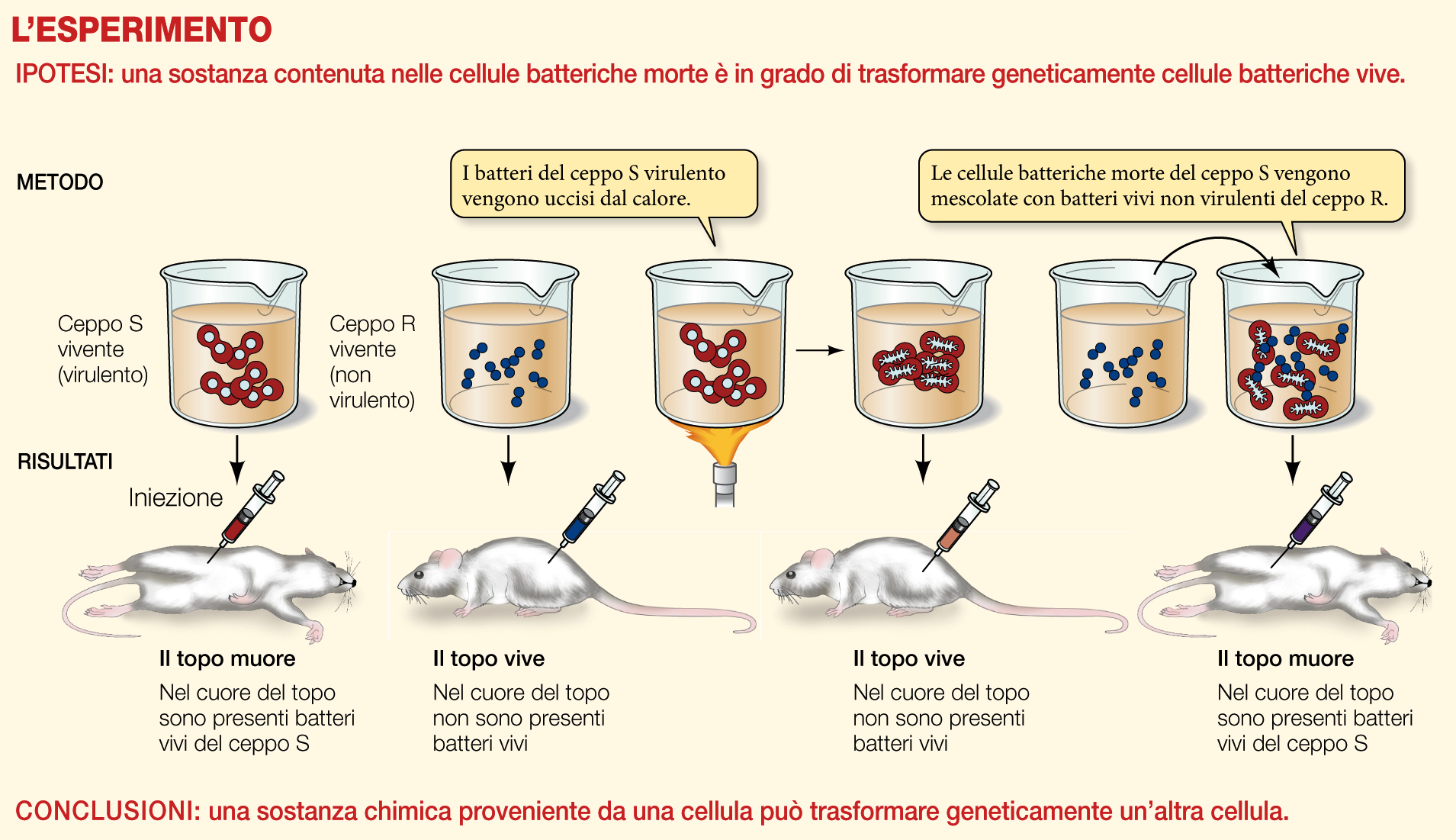 7. La trasduzione batterica e i suoi vettori
Trasferimento di geni attraverso virus batteriofagi.
Si distingue una trasduzione:
generalizzata, in cui il virus veicola frammenti del genoma batterico inseriti erroneamente nel capside durante il ciclo litico.
specializzata, in cui il virus, effettuando un ciclo lisogeno, integra nel genoma alcuni frammenti del genoma batterico in punti prestabiliti.
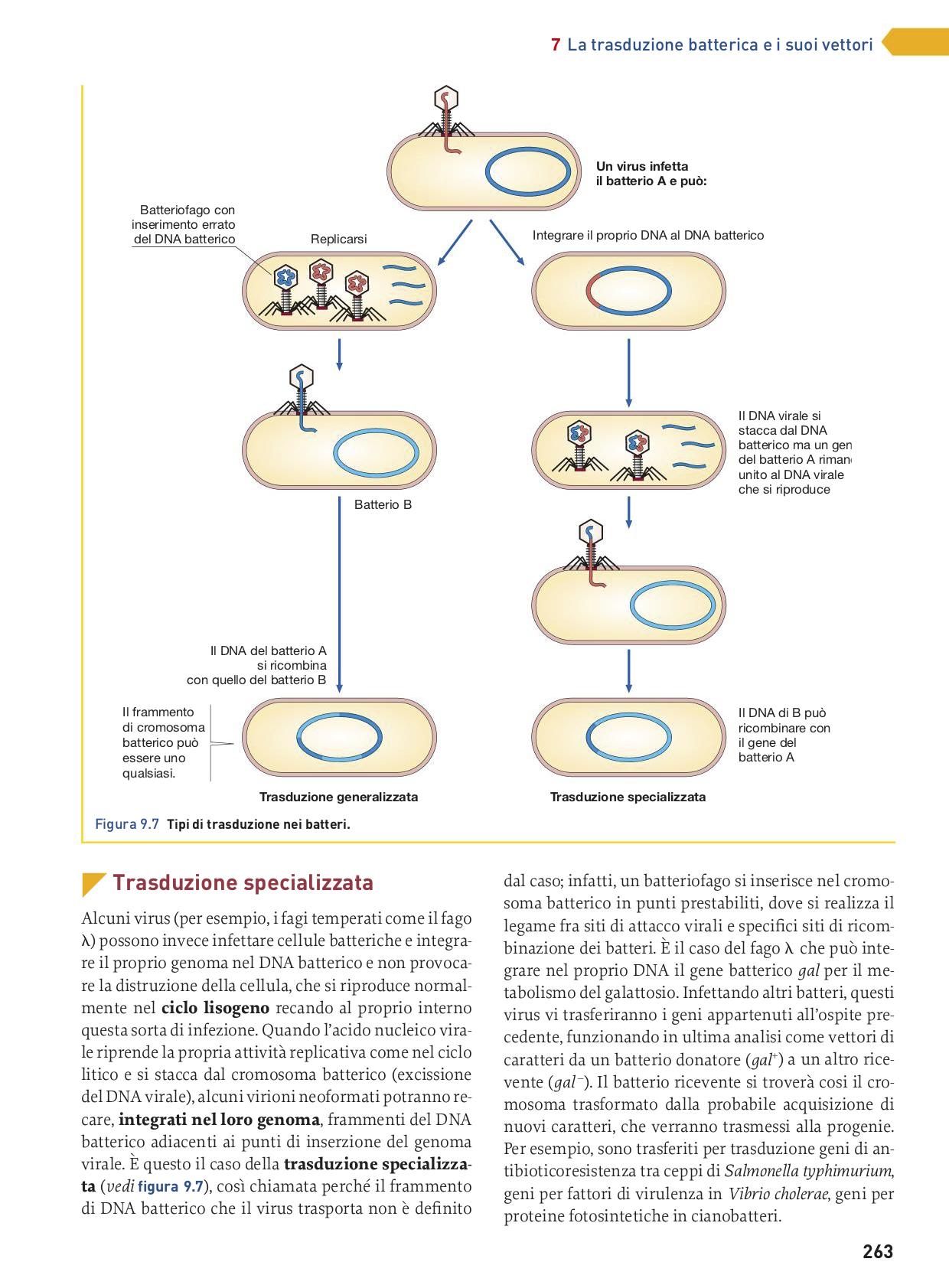 8. Le mutazioni vantaggiose e svantaggiose
Mutazione: cambiamento ereditario nel genoma, trasmesso alla progenie.
Somatica: cellule di un tessuto specializzato, non sono ereditarie.
Germinale: trasmessa in tutte le cellule dell’embrione.
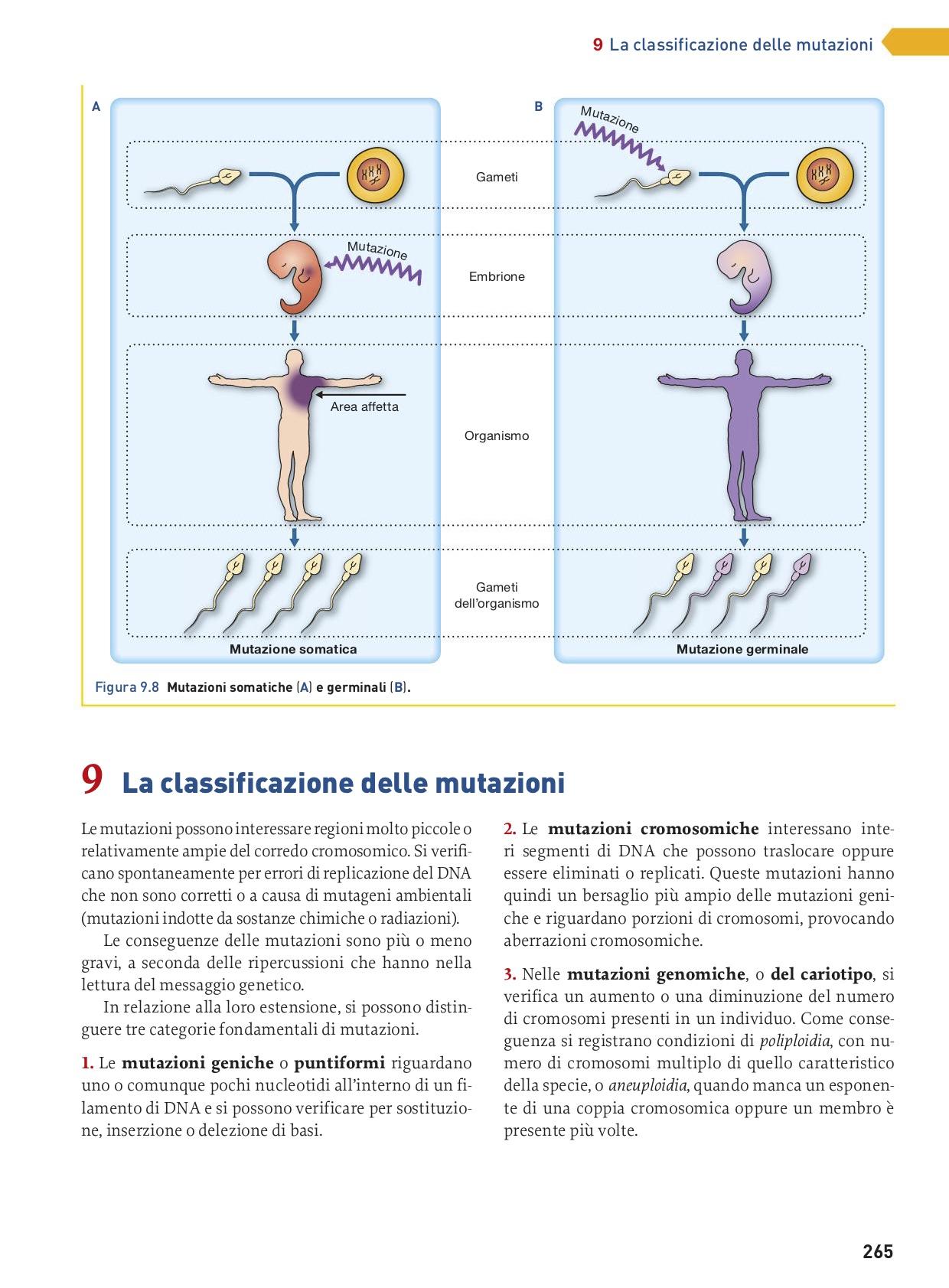 9. La classificazione delle mutazioni
Mutazioni geniche o puntiformi 
Sostituzione, inserzione o delezione di una o poche basi all’interno di un filamento di DNA 
Mutazioni cromosomiche
Traslocazione, delezione o duplicazione di interi segmenti di DNA. Hanno un bersaglio più ampio delle mutazioni geniche e riguardano porzioni di cromosomi, provocando aberrazioni cromosomiche.
Mutazioni genomiche
Aumento o diminuzione del numero di cromosomi presenti in un individuo. Come conseguenza si registrano condizioni di poliploidia o aneuploidia.
10. Meccanismo molecolare delle mutazioni
ed effetti sul fenotipo
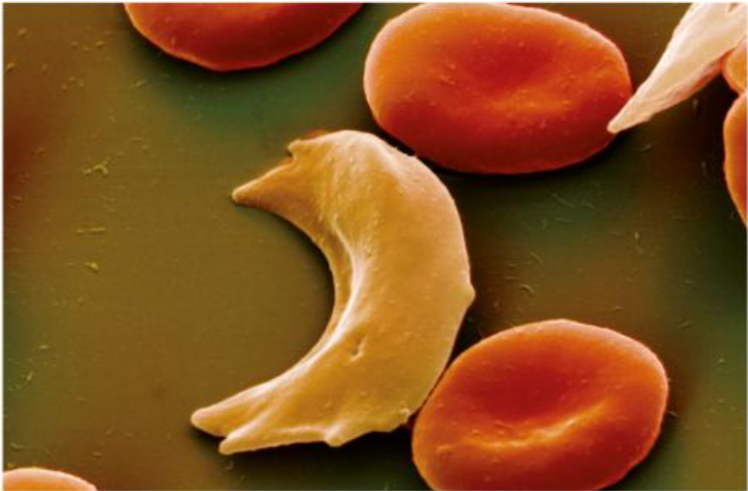 Mutazioni geniche o puntiformi 

Sostituzione: un nucleotide si sostituisce 
ad un altro. Le conseguenze possono essere:
silenti, se non hanno ripercussioni 
sulla sintesi proteica (es.: sostituzione 
di un codone con uno codificante per lo stesso aminoacido)
di senso, se viene sostituito un aminoacido (es.: anemia falciforme)
non-senso, se la sostituzione porta a un arresto nella sintesi proteica. 

Inserzione o delezione: un nucleotide viene inserito in più o eliminato dalla sequenza. Le conseguenze di queste mutazioni possono essere dovute allo scorrimento della finestra di lettura (frameshift), che altera tutta l’informazione a valle della mutazione.
10. Meccanismo molecolare delle mutazioni
ed effetti sul fenotipo
Mutazioni geniche o puntiformi
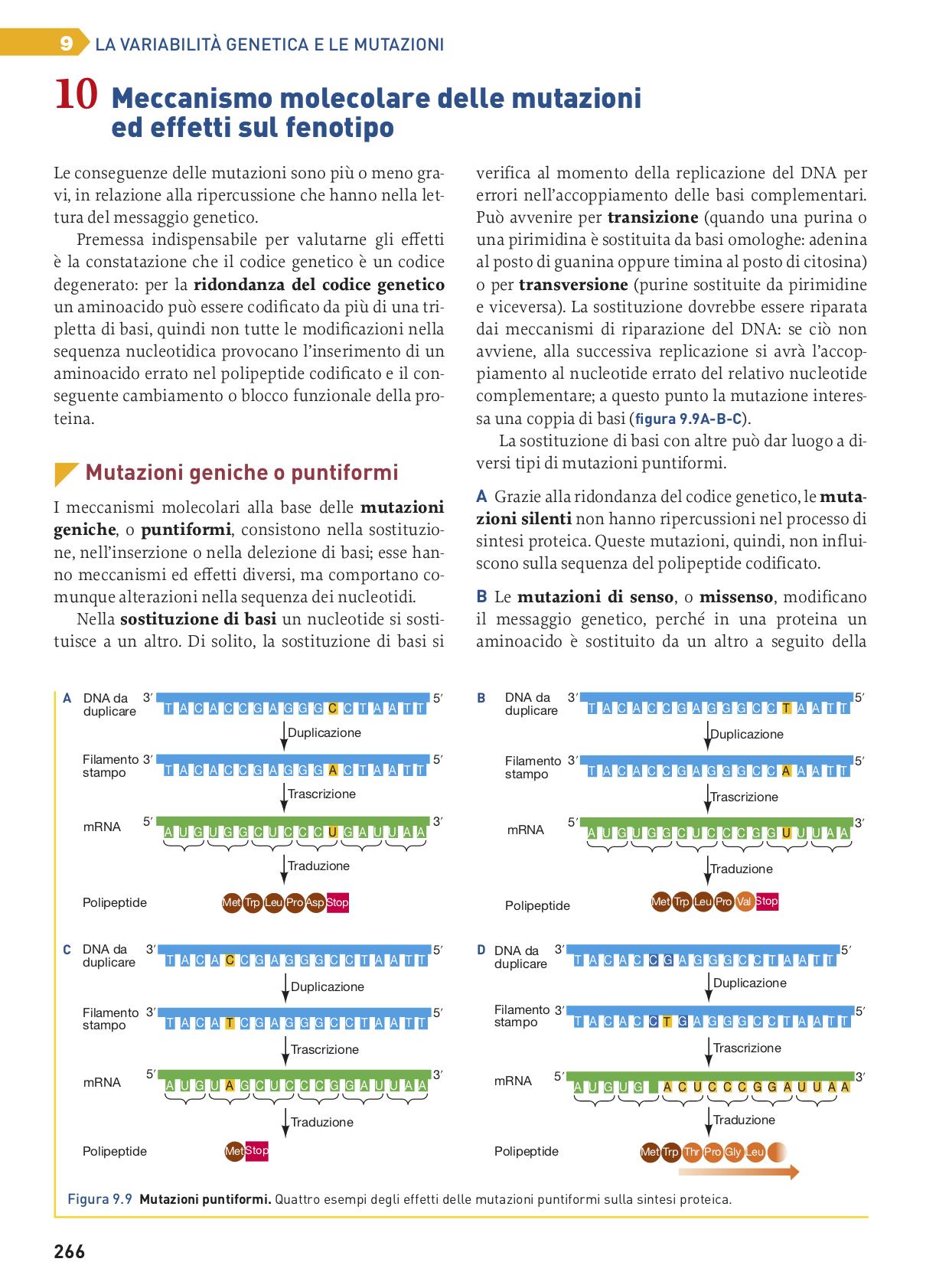 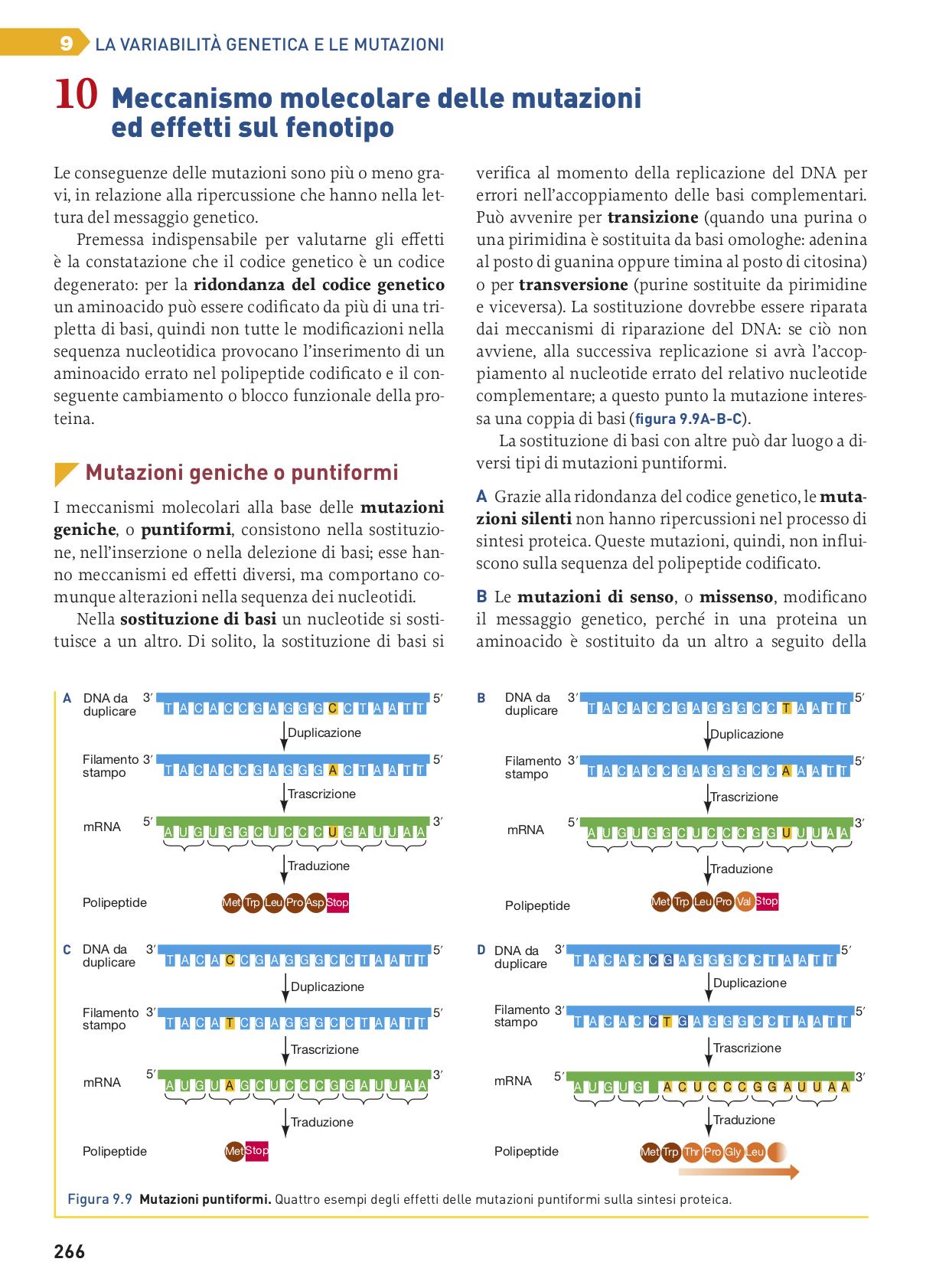 sostituzione silente
sostituzione di senso
sostituzione non senso
inserzione
frameshift
10. Meccanismo molecolare delle mutazioni
ed effetti sul fenotipo
Mutazioni cromosomiche

Delezione: perdita di un segmento di DNA



Duplicazione: cromosomi omologhi si rompono in diversi punti e si riuniscono, scambiandosi i segmenti
Inversione: reinserimento di un segmento in modo invertito



Traslocazione: cromosomi non omologhi siscambiano frammenti
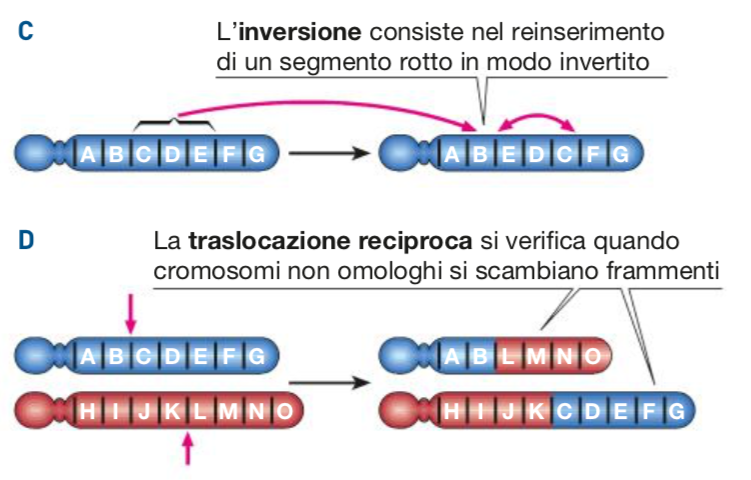 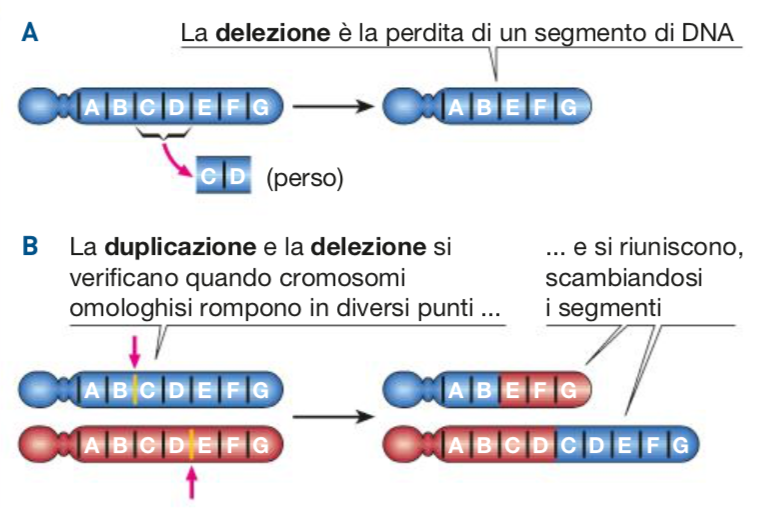 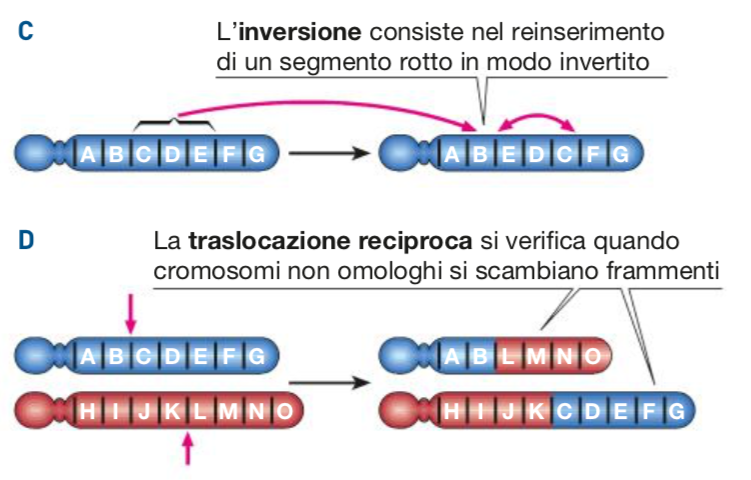 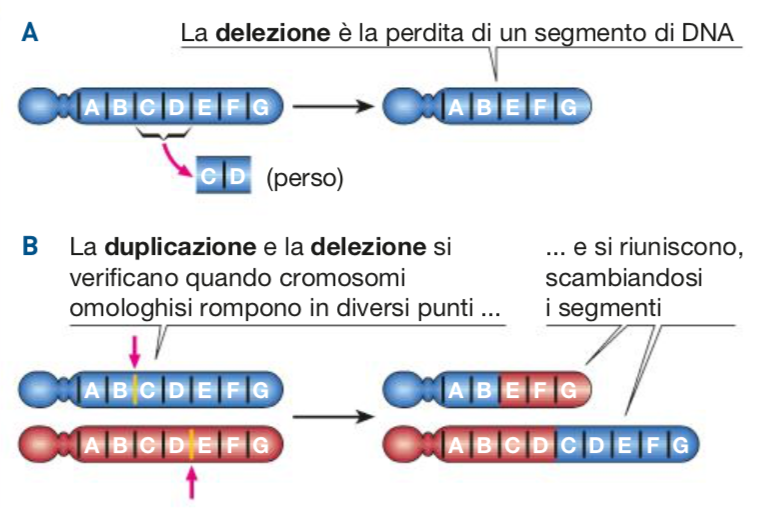 10. Meccanismo molecolare delle mutazioni
ed effetti sul fenotipo
Mutazioni genomiche

euploidia aberrante: presenza di un intero corredo genetico in più o in meno.
aneuploidia: il numero di cromosomi non è 
un multiplo esatto di n (monosomia o trisomia).

Esempi:
Trisomia 21 o sindrome di Down
Trisomia 13 o sindrome di Patau
Trisomia 18 o sindrome di Edwards
Sindrome di Turner (femmine X0)
Sindrome di Klinefelter (maschi XXY)
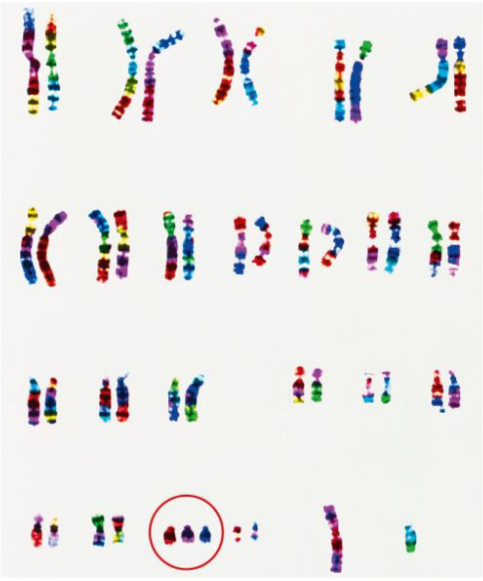 11. I meccanismi di riparazione del DNA
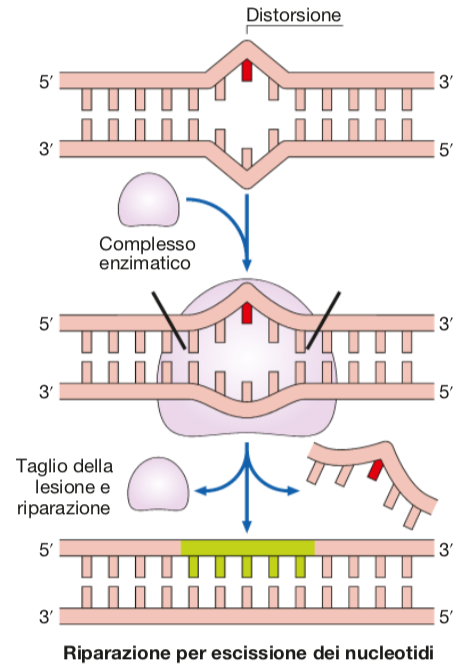 Escissione di nucleotidi
Apertura della doppia elica, rimozione dei nucleotidi danneggiati, sintesi del filamento complementare
Riparazione per escissione di basi
L’enzima DNA glicosidasi libera la base danneggiata e la sostituisce con una corretta
Riparazione per ricombinazione
Sintesi di una copia di DNA, costituita da un cromatidio fratello (eucarioti, per danni da radicali, radiazioni ionizzanti, agenti ossidanti)
11. I meccanismi di riparazione del DNA
Modifica degli appaiamenti errati
Sistema che corregge gli errori della DNA polimerasi dopo ogni replicazione
Fotoriattivazione
Uso dell’energia luminosa per riparazione
dai raggi UV
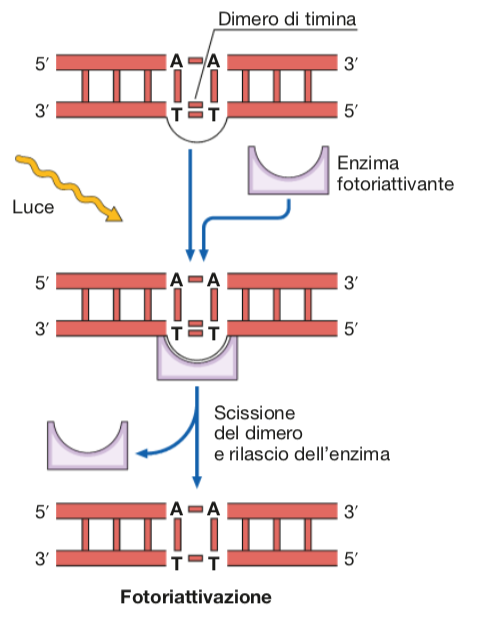 12. Il sistema di riparazione SOS nei procarioti
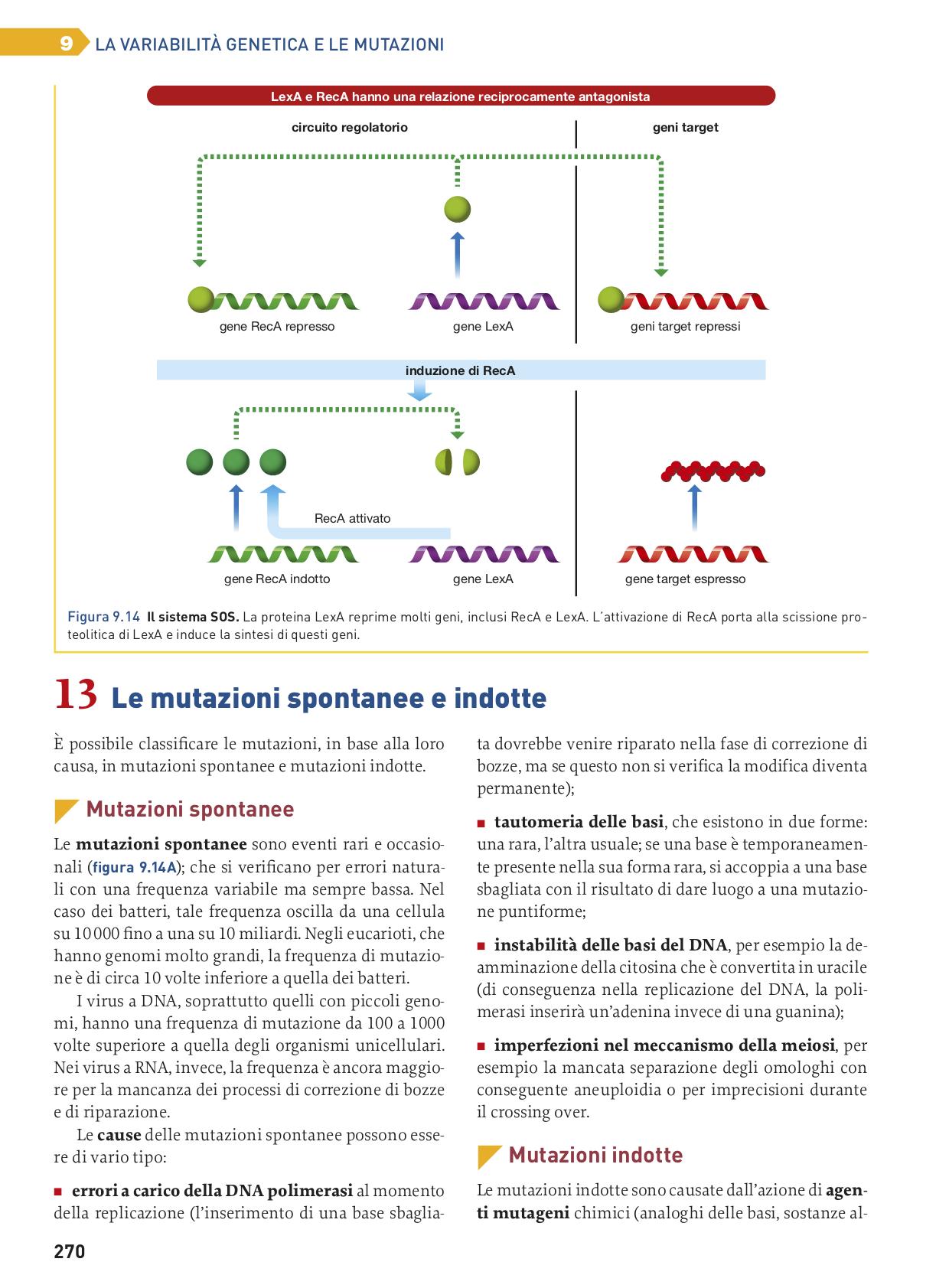 13. Le mutazioni spontanee e indotte
Mutazioni spontanee
Eventi rari, per errori naturali, con 
frequenza bassa.
Sono dovute a:
errori della DNA polimerasi
tautomeria delle basi
instabilità delle basi
imperfezioni nella meiosi

Mutazioni Indotte
Causate dall’azione di agenti 
mutageni chimici o fisici
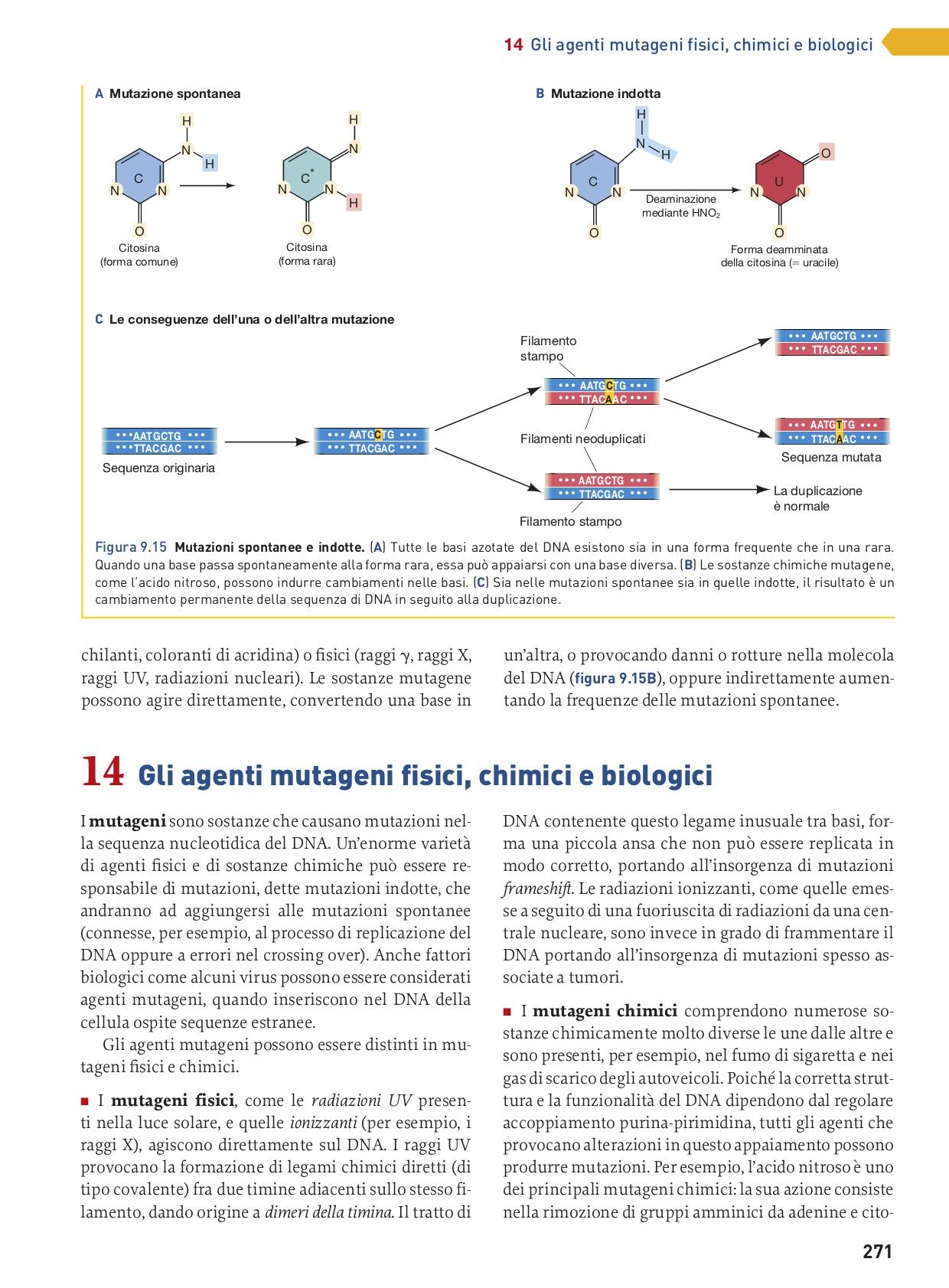 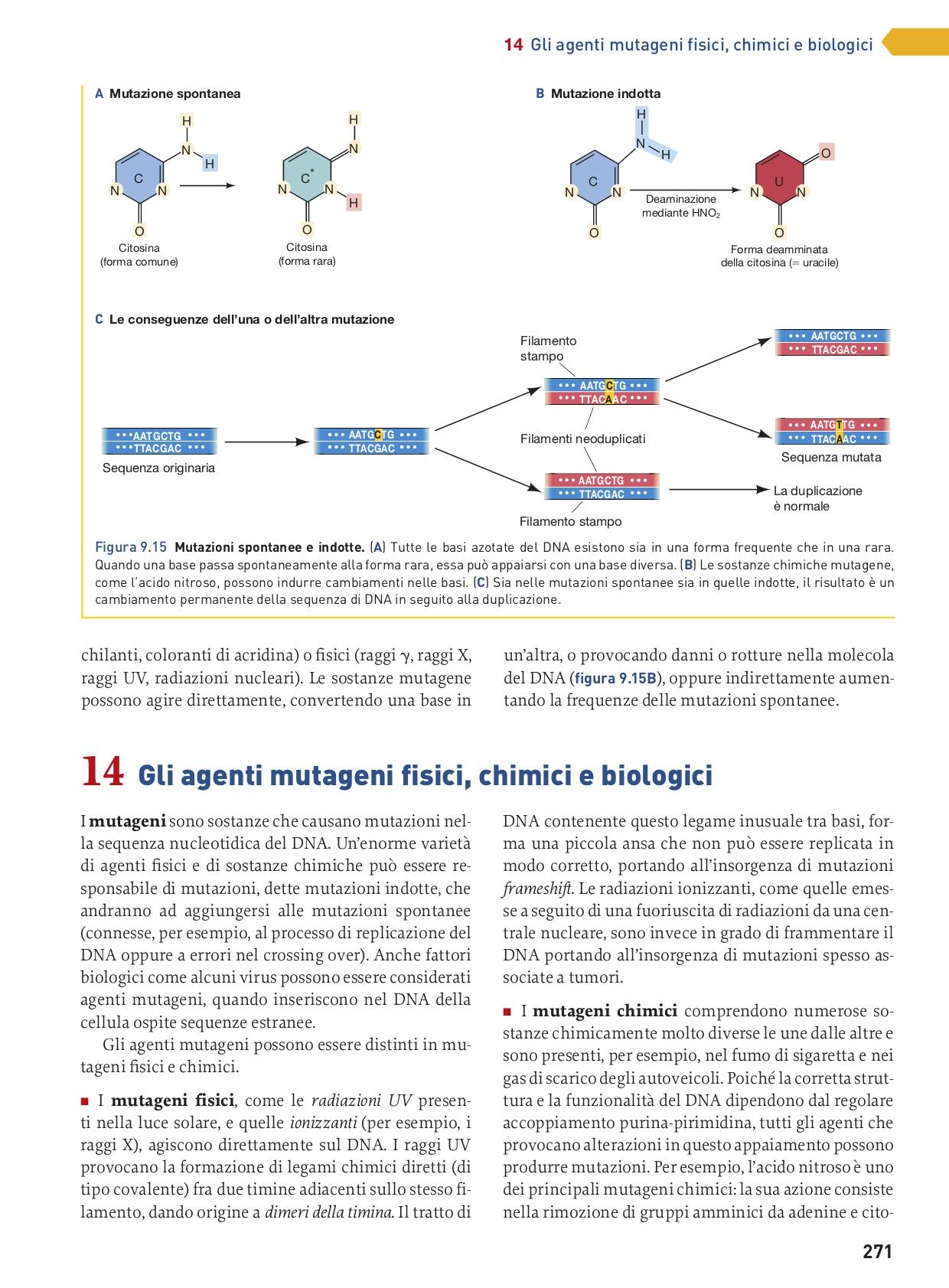 14. Gli agenti mutageni fisici, chimici e biologici
Agenti mutageni
Sostanze che causano mutazioni nel DNA.
Fisici
Chimici
15. Gli agenti mutageni fisici e loro effetti
Radiazioni

Possono essere 
di origine:
cosmica
terrestre
antropica


Si distinguono:
radiazioni ionizzanti
radiazioni non ionizzanti
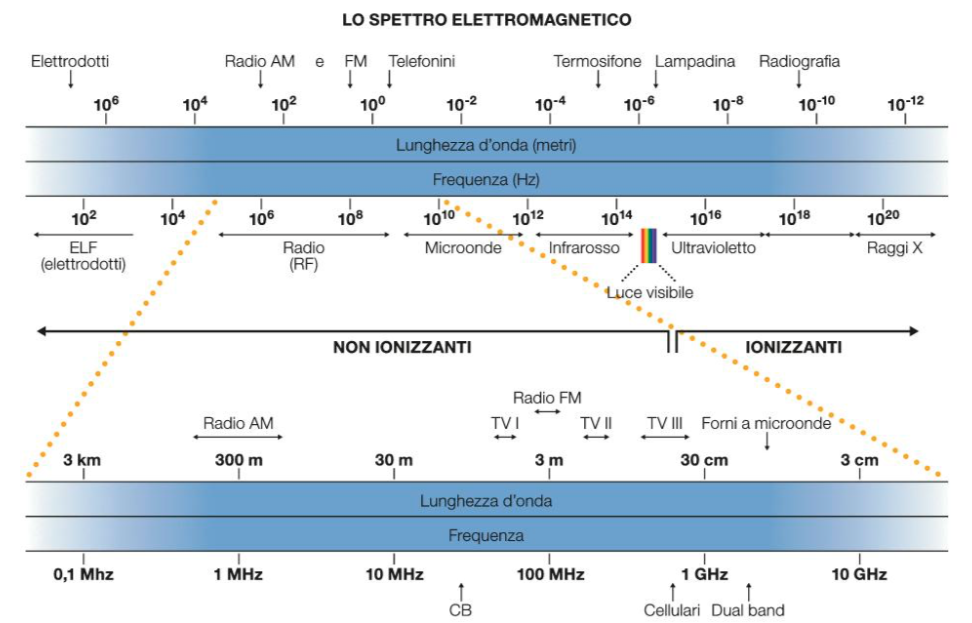 15. Gli agenti mutageni fisici e loro effetti
Radiazioni ionizzanti
Provocano un danno diretto sul DNA (eliminazione di basi azotate), oppure ionizzano altre molecole, che a loro volta agiscono sul DNA (danno indiretto).
Es.: Fotolisi dell’acqua


Es.: fotolisi dell’acqua
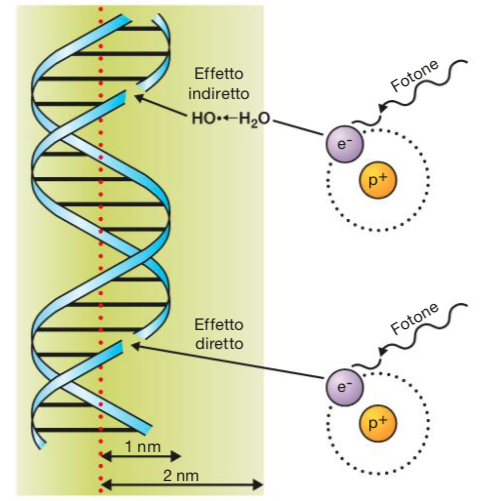 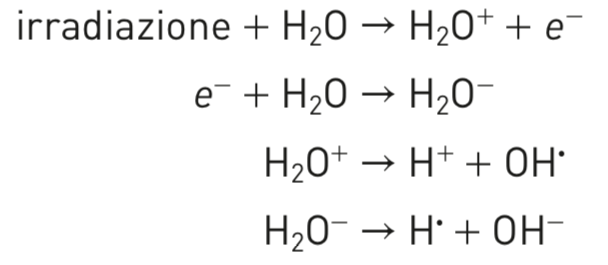 15. Gli agenti mutageni fisici e loro effetti
Radiazioni non ionizzanti
Sono le radiazioni UV.
Provocano la formazione di
dimeri fra due timine adiacenti.



Danni cellulari delle radiazioni
alterazione della fluidità e permeabilità della membrana plasmatica.
attivazione dell’apoptosi
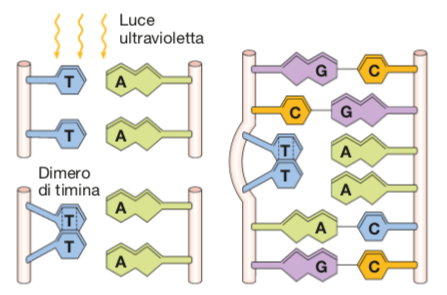 16. Gli agenti mutageni chimici e loro effetti
Diretti

interagiscono direttamente con il DNA
Promutageni

diventano mutageni durante il processo metabolico
Indiretti

interferiscono con la replicazione del DNA (antitumorali)
Bleomicina
Mitomicina
Antracicline
Antimetaboliti
Inibitori della mitosi
Analoghi delle basi
Intercalanti
Agenti che reagiscono con il DNA
Ammine aromatiche
IPA
Aflatossine
Nitrosammine
Carbammati
Idrocarburi alogenati
17. Mutazioni e retromutazioni nei batteri
Le mutazioni più frequenti nei batteri sono:
Capacità di resistere agli antibiotici (mutanti antibiotico-resistenti)
Perdita della capacità di sintetizzare sostanze indispensabili per la crescita (mutanti nutrizionali)
Variazioni nella forma o nella pigmentazione
Cambiamenti nella struttura antigenica
Capacità di produrre annessi cellulari
Capacità di resistere all’attacco di virus (mutanti fago-resistenti)
Necessità di sviluppare solo in determinate condizioni (mutanti condizionali)

Una retromutazione può annullare la corrispondente mutazione, riportando al genotipo originario, o annullando le manifestazioni fenotipiche senza alterare il genotipo.